Возможность кодификации инфо-коммуникационного законодательства
Николай Дмитрик
«Железные дороги подстрекают к частым путешествиям без всякой нужды и таким образом увеличивают непостоянство духа нашей эпохи»

ЕГОР ФРАНЦЕВИЧ КАНКРИН, граф, министр финансов Российской Империи,
записка Императору Николаю I о проекте строительства железных дорог
Зачем кодекс? Почему кодекс?
«В течение 2018-го и первой половины 2019 года предстоит разработать более 50 законопроектов по десяти тематическим разделам. Они касаются формирования единой среды - цифровой среды доверия, развития электронного гражданского оборота, внедрения и использования инновационных технологий на финансовом рынке, вопросов различных точечных налоговых льгот, преференций и многих других вопросов. »

Николай Анатольевич Никифоров, министр связи и массовых коммуникаций Российской Федерации.  Стенограмма парламентских слушаний Комитета Государственной Думы по финансовому рынку на тему: «Формирование правовых условий финансирования и развития цифровой экономики»
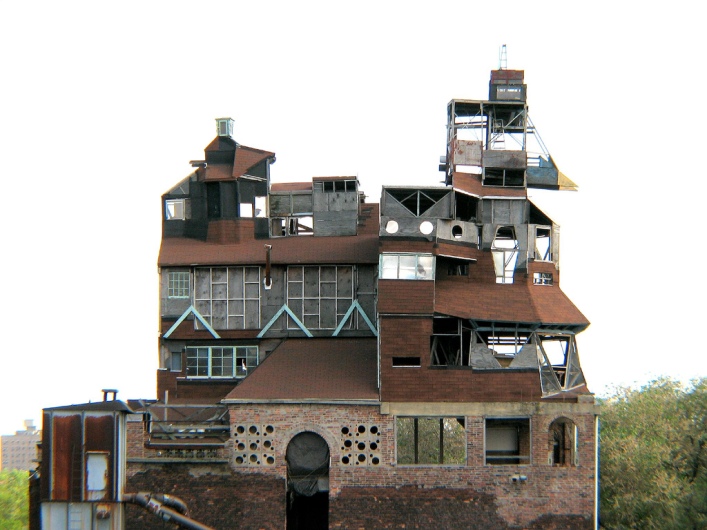 Кодификация законодательства
Предмет

Метод

Система
Предмет законодательства
1) отношения, связанные с обработкой информации;
2) отношения, связанные с оказанием информационных услуг;
3) отношения, связанные с созданием и использованием электронных документов и иных электронных записей;
4) отношения, связанные с созданием сетей электросвязи как распределенных взаимодействующих технологических систем и оказанием с их использованием услуг электросвязи;
5) отношения, касающиеся доступа владельцев сетей электросвязи, средств, объектов и сооружений связи к землям, зданиям, сооружениям и иным объектам хозяйственной инфраструктуры
Предмет законодательства
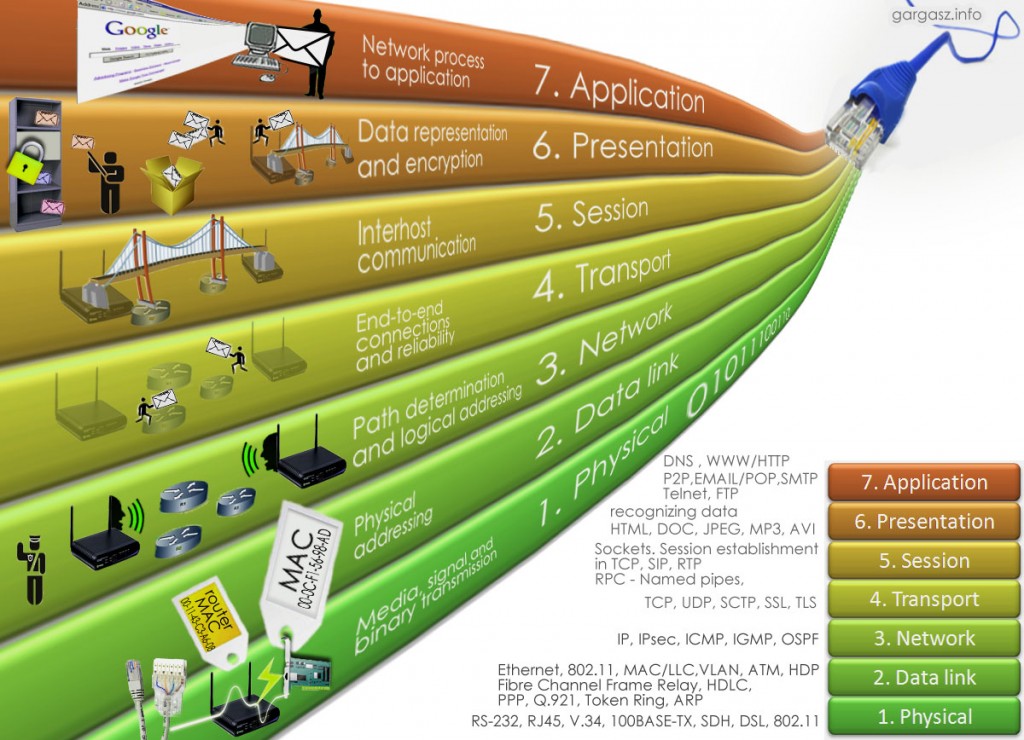 Метод законодательства
Метод инфокоммуникационного законодательства основывается на фактической, а не юридической возможности обработки информации
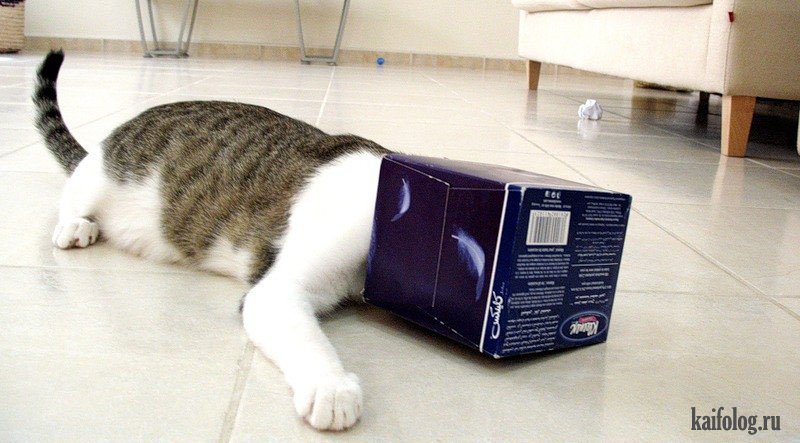 Метод законодательства
«В России от дурных мер, принимаемых правительством, есть спасение: дурное исполнение»
[Петр Андреевич Вяземский, «Записные книжки (1813-1848)» (1963), с. 24]
Система законодательства
Цифровой экономике - цифровой кодекс
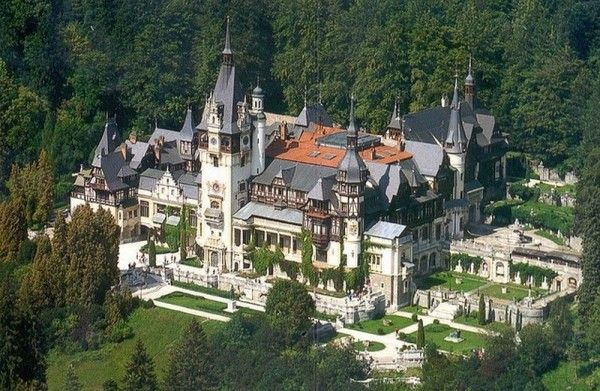